USC Grâce-Berleur (265129)
June 16 2009 at 4:06:51
Fonds J.- L. Decerf (265152)
June 16 2009 at 4:06:51
Fonds Jean Nihon (265154)
June 16 2009 at 4:06:38
Fonds Fédération liégeoise du POB/PSB/PS (265164)
June 16 2009 at 4:06:10
Fédération verviétoise du Parti socialiste   (265201)
June 17 2009 at 8:06:37
Fonds FMSS/Solidaris (265203)
June 17 2009 at 9:06:47
Fonds Femmes prévoyantes socialistes (265208)
June 17 2009 at 9:06:56
Fonds "Fonds de solidarité Truffaut-Delbrouck" (265211)
June 17 2009 at 9:06:29
Fonds Joseph Bovy (265234)
June 17 2009 at 9:06:23
Collection Henri Brenu (265244)
June 17 2009 at 9:06:08
Fonds Claude Dejardin (265254)
June 17 2009 at 10:06:01
Fonds Georges Dejardin (265256)
June 17 2009 at 10:06:57
Fonds Célestin Demblon (265275)
June 17 2009 at 10:06:02
Fonds Elisa Devlieger (265285)
June 17 2009 at 10:06:01
Fonds Jean-Pierre Digneffe (265288)
June 17 2009 at 11:06:04
Fonds Alex Fontaine-Borguet (265293)
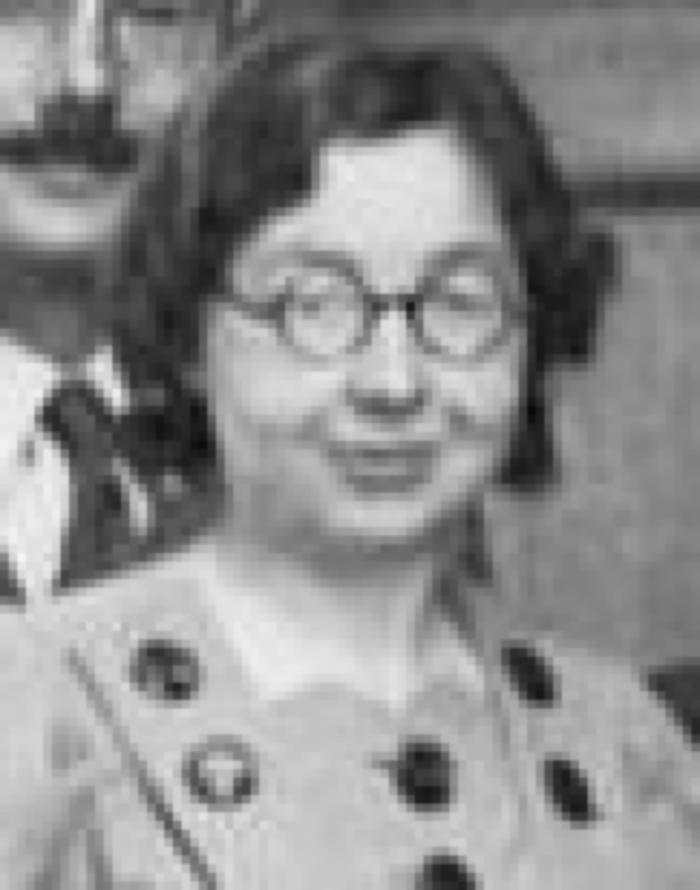 June 17 2009 at 11:06:37
Fonds Grévesse (265306)
June 17 2009 at 11:06:32
Fonds Hoebrechts (265313)
June 17 2009 at 11:06:16
Fonds Mathieu Kisselstein (265317)
June 17 2009 at 11:06:03
Fonds Alphonse Lapaille (265324)
June 17 2009 at 11:06:54
Fonds Christian Léonet (265329)
June 17 2009 at 12:06:10
Fonds Y. Loyen (265340)
June 17 2009 at 12:06:39
Fonds Hubert Rassart (265368)
June 17 2009 at 1:06:31
Exposition internationale de l'eau (Liège 1939) (265376)
June 17 2009 at 2:06:54
Fonds Christiane Wéry (265883)
June 18 2009 at 3:06:27
Fonds Jacques Yerna (265884)
June 18 2009 at 3:06:34
Collection chansons (265889)
June 18 2009 at 4:06:37
Collection gadgets et objets (265890)
June 18 2009 at 4:06:44
Collection photos (265894)
June 18 2009 at 4:06:46
Collection livrets ouvriers (265895)
June 18 2009 at 4:06:06
Collection électorale (266699)
June 24 2009 at 4:06:16
Fonds Georges Truffaut (269465)
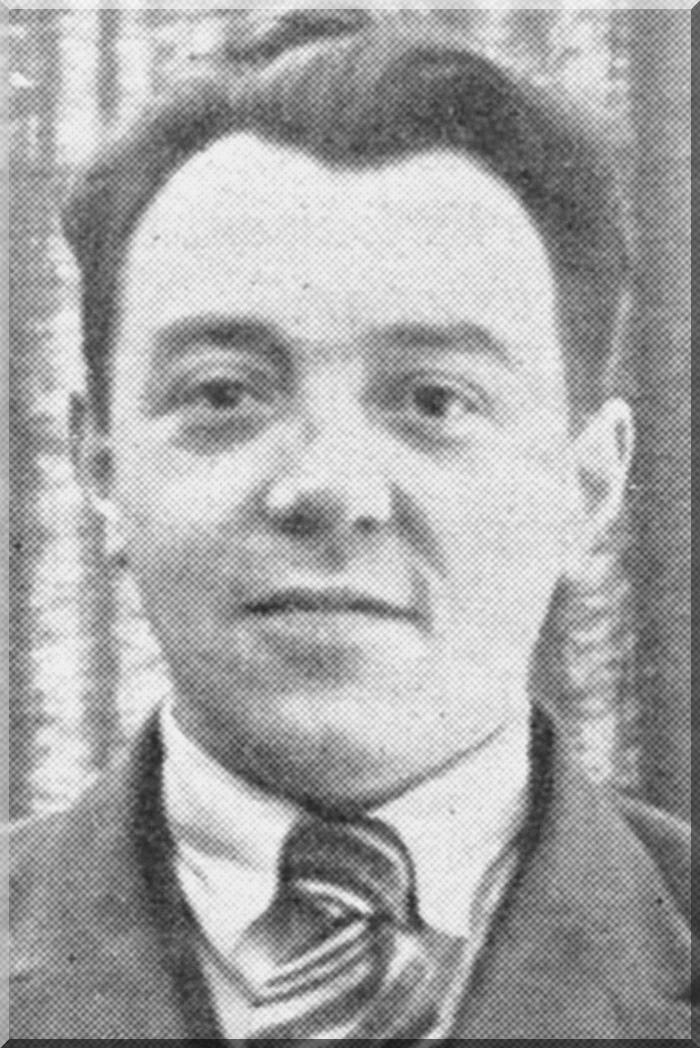 July 6 2009 at 3:07:01
Les récents débats à l'assemblée fédérale (282738)
August 18 2009 at 12:08:20
Accusations et faits : à propos des conversations soviéto-hongroises à Moscou (286360)
August 26 2009 at 1:08:22
Initiation économique et sociale. Vol. 1 : Plans de travail à l'usage des militants, des étudiants et des cercles d'études (317198)
December 23 2009 at 1:12:30
La pensée et l'action coopératives des "socialistes chrétiens" en Angleterre (320317)
January 15 2010 at 2:01:56
Le mouvement syndical norvégien (323086)
January 27 2010 at 4:01:15
Pour Djamila Bouhired (326520)
February 11 2010 at 1:02:41
Introduction au Congo Belge et au Ruanda-Urundi (326526)
February 11 2010 at 1:02:41
Oeuvres   Tome 25 : Juin-Septembre 1917 (326686)
February 11 2010 at 1:02:41
Recueil des lois et arrêtés royaux de Belgique : année 1957. ( Tome 1 ) (326934)
February 11 2010 at 1:02:42
Recueil des lois et arrêtés royaux de Belgique : année 1957. ( Tome 2 ) (326935)
February 11 2010 at 1:02:42
Recueil des lois et arrêtés royaux de Belgique : année 1957. ( Tome 3 ) (326936)
February 11 2010 at 1:02:42
Les travaux publics : coordonnées de l'avenir liégeois (327009)
February 11 2010 at 1:02:42
Le problème des grandes agglomérations en Belgique : colloque organisé le 17 novembre et le 1er décembre 1956 (327016)
February 11 2010 at 1:02:42
L'art amoureux des Indes (327020)
February 11 2010 at 1:02:42
Survol de la Finlande (327048)
February 11 2010 at 1:02:43
La dénatalité wallonne et le socialisme (327178)
February 11 2010 at 1:02:43
La grande révolution socialiste d'octobre a quarante ans (327312)
February 11 2010 at 1:02:43
Auvergne-Aquitaine (327370)
February 11 2010 at 1:02:44
La sécurité sociale en France (327394)
February 11 2010 at 1:02:44
Budget de la communauté pour le 6ème exercice : (1er juillet 1957-30 juin 1958) : complément au 5ème rapport général sur l'activité de la communauté (327436)
February 11 2010 at 1:02:44
5ème rapport général sur l'activité de la communauté : (9 avril 1956-13 avril 1957) (327443)
February 11 2010 at 1:02:44
Traité instituant la Communauté Economique Européenne et documents annexes (327467)
February 11 2010 at 1:02:44
Traité instituant la Communauté européenne de l'Energie Atomique ( Euratom ) et documents annexes (327490)
February 11 2010 at 1:02:44
Etude sur la structure et les tendances de l'économie énergétique dans les pays de la Communauté (327533)
February 11 2010 at 1:02:44
L'Argentine civile liégeoise des XVIIème et XVIIIème siècles : Liège, Musée Curtius, du 14 septembre au 27 octobre 1957 (327643)
February 11 2010 at 1:02:44
Lidice (327710)
February 11 2010 at 1:02:45
Nouvelles considérations sur l'expérience historique de la dictature du prolétariat (327890)
February 11 2010 at 1:02:45
Parias 57 : Les infra-salariés, les taudis, les enfants moralement abandonnés (328145)
February 11 2010 at 1:02:46
Le problème de l'équivalence des diplômes à l'entrée des Universités et des Ecoles supérieures dans les 6 pays de la C.E.C.A. (328307)
February 11 2010 at 1:02:47
Le statut des humanités et la préparation universitaire (328360)
February 11 2010 at 1:02:47
L'école, l'usine et le syndicat (328368)
February 11 2010 at 1:02:47
La formation des filles dans l'éducation nationale : conférence donnée le jeudi 9 mai 1957 (328369)
February 11 2010 at 1:02:47
Industrie et Sybndicats devant l'Enseignement technique : journée d'études du 14 & 15 décembre 1956 (328372)
February 11 2010 at 1:02:47
Le problème de l'orientation scolaire (328386)
February 11 2010 at 1:02:47
L'action des socialistes au gouvernement (328627)
February 11 2010 at 1:02:48
Receuil des dispositions légales et réglementaires constituant le statut des agents de l'Etat (328763)
February 11 2010 at 1:02:48
Monamisme juridique et droit social international (328813)
February 11 2010 at 1:02:48
Le nouveau Léviathan, Tome 1 : De l'alienation à la jouissance. La génèse de la sociologie du travail chez Marx et Engels (328988)
February 11 2010 at 1:02:49
Journée d'information du 29 mars 1957 : l'alcool ; les allocations familiales ; le volontariat féminin (337305)
March 8 2010 at 2:03:25
Collection Documents audiovisuels (340606)
March 17 2010 at 11:03:29
Les régimes de sécurité sociale applicables aux travailleurs du charbon et de l'acier dans la Communauté et en Grande-Bretagne (341151)
March 18 2010 at 3:03:05
Les questions de la situation internationale et de la politique extérieure de l'Union soviétique (406927)
October 29 2010 at 12:10:14
Fonds Marcel Lantin (407950)
November 8 2010 at 10:11:33
Fonds Paul Bolland (415264)
December 2 2010 at 3:12:20
Collection périodiques (449145)
January 10 2011 at 11:01:49
Fonds (et collections) d'archives d'institutions (526008)
February 18 2011 at 11:02:36
CREO (526145)
February 18 2011 at 11:02:55
Collection Dossiers biographiques (538106)
February 25 2011 at 10:02:16
Un programme d'éducation nationale démocratique (722307)
May 20 2011 at 10:05:18
Dossier Robert Hallez (736905)
May 27 2011 at 2:05:12
Journal "L'Etudiant Socialiste"  (737125)
May 27 2011 at 3:05:11
Hubert Lapaille (764945)
June 15 2011 at 2:06:15
Divers (765125)
June 15 2011 at 2:06:24
Démographie belge et allocations familiales (811605)
July 4 2011 at 10:07:58
Eléments de science économique (819926)
July 7 2011 at 1:07:21
Mes souvenirs (826645)
July 12 2011 at 2:07:14
La tragédie algérienne (897262)
August 16 2011 at 4:08:06
L'argile qui guérit : applications chaudes ou froides, usage interne : limon, boues, sable (913785)
August 25 2011 at 10:08:33
Du contrat social (988446)
September 15 2011 at 2:09:31
Entretiens de H. Shapiro, Mohammed Hassaneen, W.R. Hearst avec N. Khrouchtchev (995545)
September 19 2011 at 10:09:33
Evolution du système d'auto-gestion ouvrière (1002446)
September 20 2011 at 1:09:36
Nouvelles considérations sur l'expérience historique de la dictature du prolétariat : d'après les résultats d'une discussion au cours d'une séance élargie du bureau politique du parti communiste chinois (1003645)
September 20 2011 at 2:09:21
Collection Coopératrices (1013046)
September 22 2011 at 12:09:45
Colloque national : contribution à l'étude des rapports entre chefs d'entreprise et cadre supérieurs (1023644)
September 30 2011 at 10:09:51
Achille Van Acker : l'idéaliste réaliste (1026274)
October 4 2011 at 4:10:33
Une grande figure de la révolution russe : Inessa Armand (1046047)
October 13 2011 at 10:10:20
Pouvoir de fait et règle de droit dans le fonctionnement des institutions politiques (1067605)
October 19 2011 at 10:10:08
Unification et simplification des législations sociales : Congrès international d'études sur la Communauté européenne du charbon et de l'acier (1079126)
October 25 2011 at 9:10:53
Le communisme de Mao Tse-Tung (1166727)
November 18 2011 at 2:11:18
Fonds Juliette Vidal (1245365)
December 22 2011 at 2:12:08
Le plan social de l'année 1957 (1272545)
January 9 2012 at 2:01:50
Femmes socialistes (1273865)
January 9 2012 at 3:01:21
Femmes prévoyantes socialistes (1273905)
January 9 2012 at 3:01:44
Politique familiale (1274106)
January 9 2012 at 3:01:54
Femmes et travail (1274265)
January 9 2012 at 3:01:59
Pension et aménagement du territoire (1274366)
January 9 2012 at 3:01:21
Protection du consommateur (1274505)
January 9 2012 at 3:01:07
Pacifisme et internationalisme (1274566)
January 9 2012 at 3:01:08
Socialisme et vie politique (1274625)
January 9 2012 at 3:01:38
Comptes-rendus, conférences, congrès, discours, lois, rapports (1275005)
January 9 2012 at 4:01:49
Congrès (1275065)
January 9 2012 at 4:01:34
Discours (1275068)
January 9 2012 at 4:01:40
Rapports (1275105)
January 9 2012 at 4:01:28
Livres et brochures (divers éditeurs) (1275125)
January 9 2012 at 4:01:35
Périodiques isolés (1275405)
January 9 2012 at 4:01:20
Habitat et logement (1292006)
January 13 2012 at 10:01:20
Les coopératives suédoises de consommation (1295527)
January 16 2012 at 9:01:33
Correspondance « Le Monde du travail » concernant la libre pensée (1303467)
January 18 2012 at 9:01:26
Comité d'aide aux ex-prisonniers soviétiques (1303497)
January 18 2012 at 9:01:43
Fonds de solidarité Truffaut-Delbrouck (1303499)
January 18 2012 at 9:01:34
Le Parti socialiste suisse : origines - développement - problèmes (1316065)
January 23 2012 at 11:01:13
Le contrôle parlemantaire de l'action gouvernementale : colloque du 17 mars 1956 (1321566)
January 24 2012 at 12:01:51
Le manifeste de Milovan Djilas (1459486)
February 14 2012 at 3:02:05
Tito et la révolution yougoslave (1459548)
February 14 2012 at 4:02:57
La pensée de Lénine (1466245)
February 16 2012 at 1:02:49
Sainte-Beuve politique et social : le contrat social (1477345)
February 21 2012 at 11:02:32
Milovan Djilas : de l'opposition politique à la rupture de classe (1479325)
February 21 2012 at 4:02:24
Le Capital : critique de l'économie politique. Livre premier : le développement de la production capitaliste. 3 (1510026)
March 5 2012 at 11:03:38
Le Capital : critique de l'économie politique. Livre troisième : le procès d'ensemble de la production capitaliste. 1 (1510065)
March 5 2012 at 11:03:33
Le Capital : critique de l'économie politique. Livre troisième : le procès d'ensemble de la production capitaliste. 2 (1510105)
March 5 2012 at 11:03:38
Le Capital : critique de l'économie politique. Livre troisième : le procès d'ensemble de la production capitaliste. 3 (1510145)
March 5 2012 at 11:03:04
Les aspects sociaux de la formation professionnelle accélérée des adultes et de la réadaptation professionnelle en Belgique : groupe d'études organisé avec le concours de l'Office européen des Nations- Unies et du bureau international du travail (1529285)
March 12 2012 at 12:03:23
Le projet de nouveau système scolaire (1530572)
March 13 2012 at 10:03:37
La parade de Pékin (1549025)
March 21 2012 at 4:03:12
Rapports moral et financier : juillet 1954 - décembre 1956 (1581805)
April 4 2012 at 10:04:40
La pensée d'Alain (1587926)
April 5 2012 at 4:04:06
Le socialisme trahi (1617765)
April 17 2012 at 4:04:19
La politque étrangère de la Yougoslavie (1661585)
April 30 2012 at 10:04:27
L'entrée du réviseur d'entreprises dans la vie économique et sociale : commentaires et textes des lois, arrêtés et règlements relatifs aux réviseurs d'entreprises, commissaires-réviseurs et réviseurs d'organismes d'intérêt public (1687606)
May 9 2012 at 11:05:38
Notre politique de paix (1688086)
May 9 2012 at 11:05:16
Pourquoi unifier l'Europe ? (1709885)
May 21 2012 at 10:05
L'interdiction professionnelle en droit pénal : essai de systématisation suivi d'une analyse de la législation belge (1735705)
May 31 2012 at 11:05:25
Sous le drapeau du travail : textes et documents : recueil (1759125)
June 12 2012 at 10:06:28
Histoire de Chaudfontaine (1764565)
June 14 2012 at 9:06:50
Discours du Président Tito au Congrès des conseils ouvriers (1779047)
June 21 2012 at 11:06:51
Permanence de la politique yougoslave (1779145)
June 21 2012 at 11:06:57
Il Mercato comune e la sicurezza sociale (1787386)
June 27 2012 at 10:06:07
Assemblée générale des membres du personnel du 7 avril 1957 : rapport des délégués des membres du personnel au Conseil d'administration (1924765)
September 12 2012 at 11:09:16
Histoire du judaïsme (1963348)
October 3 2012 at 10:10:13
Aspects de l'économie tunisienne (1987467)
October 17 2012 at 10:10:42
La pensée de Hegel (2004942)
October 25 2012 at 10:10:25
URSS : les yeux ouverts (2029165)
November 9 2012 at 10:11:56
Les Bourgeois conquérants : XIXe siècle (2033405)
November 13 2012 at 8:11:16
Socialisme (2066226)
November 28 2012 at 11:11:45
L'Université en transition (2071525)
November 29 2012 at 10:11:45
Les prix (2073665)
November 29 2012 at 3:11:59
L'empire de la peur (2085726)
December 4 2012 at 2:12:31
Ce que la révolution d'octobre a donné aux paysans (2116685)
December 18 2012 at 9:12
Le problème de la récidive et la loi belge de Défense sociale (2119625)
December 19 2012 at 9:12:15
Des conséquences sociales des condamnations pour infractions contre la Sûreté extérieure e l'Etat (2119645)
December 19 2012 at 9:12:51
Bureau européen de l'éducation populaire: Notes & études = european bureau of adult education: Notes & Studies = europäisches Büro für Erwachsenenbildung: Berichte & Aufsätze (2121285)
December 19 2012 at 3:12:45
Union des anciens étudiants de l'Université Libre de Bruxelles (2123085)
December 20 2012 at 2:12:15
Les marchands au XVIe siècle (2215526)
January 29 2013 at 4:01:39
L'agriculteur non propriétaire en Amérique latine : la situation des fermiers, métayers et catégories similaires de travailleurs agricoles indépendants et semi-indépendants (2255306)
February 12 2013 at 3:02:57
Erasme : éloge de la folie (2267806)
February 15 2013 at 2:02:13
La formation professionnelle (2270828)
February 18 2013 at 12:02:50
Socialisme et nationalisation (2304706)
February 27 2013 at 9:02:53
Bandes audiovisuelles (2773745)
October 9 2013 at 6:10:36
Fonds Freddy Terwagne (2846465)
November 21 2013 at 8:11:33
Repères biographiques et portraits (3323425)
July 1 2014 at 11:07:37
Essor et développement de Liège et sa région (3323426)
July 1 2014 at 11:07:04
Jeunesse (3325685)
July 2 2014 at 9:07:24
Parcours militaire (3326286)
July 2 2014 at 10:07:58
Le socialiste (3326745)
July 2 2014 at 10:07:53
Vie privée (3326785)
July 2 2014 at 10:07:59
Portraits et hommages (3327105)
July 2 2014 at 11:07:24
Monument Tchantchès (3328046)
July 2 2014 at 2:07:02
Bains de la Sauvenière (3328085)
July 2 2014 at 2:07:11
Presse (3349870)
July 10 2014 at 4:07:50
Port autonome et Canal Albert (3349874)
July 10 2014 at 4:07:41
Le Grand Liège (3349875)
July 10 2014 at 4:07:28
Histoire illustrée de la guerre de 1914 (3580730)
December 9 2014 at 2:12:22
Drapeaux "Prolétaire Hutois" (3752686)
March 26 2015 at 12:03:03
Drapeaux "Mutuelle les Prolétaires Hutois" (3752705)
March 26 2015 at 12:03:43
Registre de la correspondance : 1956 - 1963 / Indicateur tenu par le Secrétaire Communal (3753326)
March 26 2015 at 2:03:26
Conseil national de Protection de la jeunesse et Comité de Protection de la jeunesse (4027077)
October 20 2015 at 2:10:35
Condition féminine (4027232)
October 20 2015 at 2:10:42
Logement (4027351)
October 20 2015 at 3:10:51
Œuvre nationale de l'enfance (4027391)
October 20 2015 at 3:10:46
Office de réadaptation sociale (4027471)
October 20 2015 at 3:10:42
Médecine préventive (4027492)
October 20 2015 at 3:10:59
Tito et la révolution yougoslave (4098472)
January 5 2016 at 9:01:28
Socialisme et communisme devant la conscience chrétienne (4099352)
January 5 2016 at 10:01:40
L'automation : progrès technique, progrès économique, progrès social ? (4117634)
January 14 2016 at 4:01:03
La sécurité syndicale (4117635)
January 14 2016 at 4:01:29
Le syndicalisme obligatoire devant la morale (4117636)
January 14 2016 at 4:01:59
Fonds Louis Donnay  (4132640)
January 21 2016 at 3:01:11
De socialistische Internationale (4153148)
February 4 2016 at 3:02:21
La révolution qui vient : les voies nouvelles du socialisme (4167733)
February 15 2016 at 11:02:28
Au service du socialisme : lettre ouverte aux écrivains et artistes (4170352)
February 15 2016 at 3:02:55
Histoire du mouvement ouvrier dans le namurois (4178359)
February 19 2016 at 10:02:37
Monisme juridique et droit social international (4196092)
March 1 2016 at 3:03
Les paradoxes de l'étatisme : conférence donnée le 25 1957 dans le grand hall de l'Université libre de Bruxelles à la tribune de l'union des Anciens étudiants (4257193)
April 18 2016 at 4:04:50
La Femme prévoyante : revue mensuelle des Femmes prévoyantes socialistes N°1 (4305832)
May 20 2016 at 11:05:29
La Femme prévoyante : revue mensuelle des Femmes prévoyantes socialistes N° 3 (4305836)
May 20 2016 at 11:05:38
La Femme prévoyante : revue mensuelle des Femmes prévoyantes socialistes N° 4 (4305838)
May 20 2016 at 11:05:34
La Femme prévoyante : revue mensuelle des Femmes prévoyantes socialistes N°5 (4305839)
May 20 2016 at 11:05:41
La Femme prévoyante : revue mensuelle des Femmes prévoyantes socialistes N° 8 (4305845)
May 20 2016 at 11:05:54
La Femme prévoyante : revue mensuelle des Femmes prévoyantes socialistes N°9 (4305846)
May 20 2016 at 11:05:21
Législation sociale belge : coordination officieuse (4599792)
December 9 2016 at 9:12:20
1er mai à Liège : manifestation (ARC-C AFF MAI 0044)
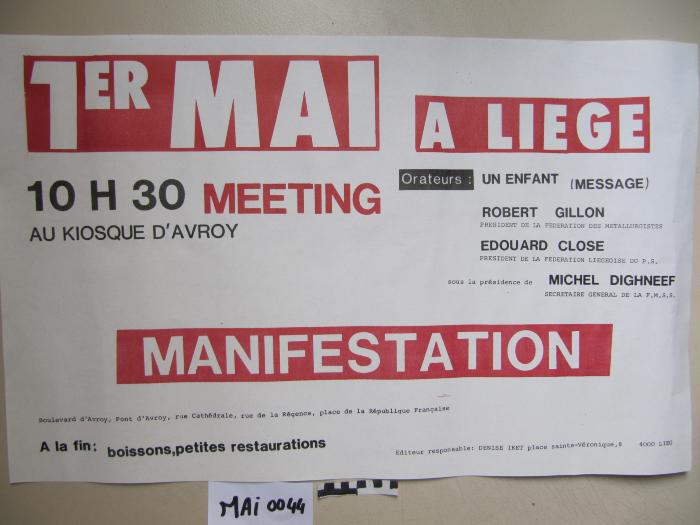 Le 1er mai c'est aussi l'affaire des jeunes (ARC-C AFF MAI 0046)
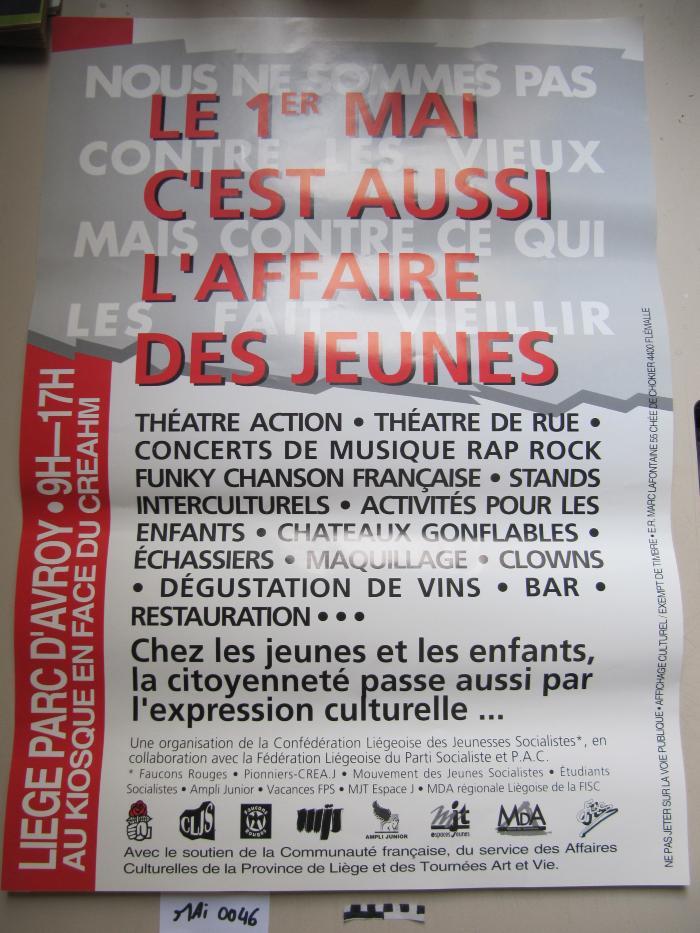 Fonds France Truffaut (ARC-P TRU-F)
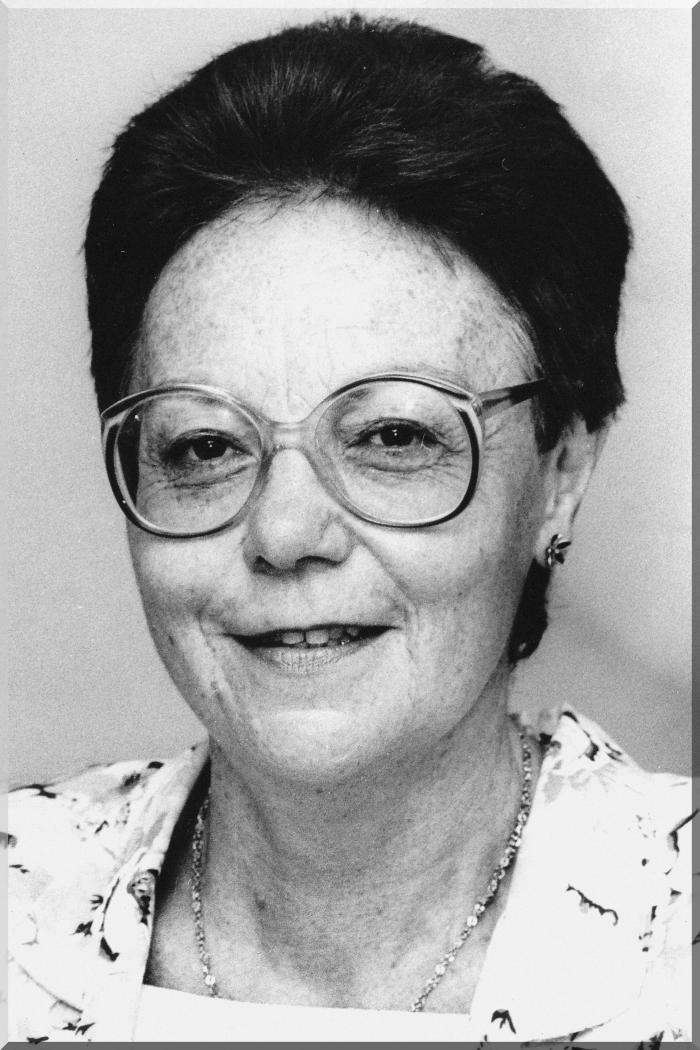 July 6 2009 at 3:07:01